USP – ICMC – SSCSSC0300 2º Semestre 2015
Disciplina de
Linguagem de Programação e Aplicações
[ Eng. Elétrica / Eletrônica ]
Prof. Dr. Daniel Rodrigo Ferraz Bonetti
LCR – Laboratório de Computação Reconfigurável
E-mail: dbonetti@icmc.usp.br ou daniel.bonetti@gmail.com
1
Apresentação da Disciplina
Agenda:
Objetivos da disciplina
Programa e Conteúdos
Grupos de trabalho
Critérios de avaliação
Recuperação
Bibliografia básica
2
Objetivos da disciplina
SSC0300 - Linguagem de Programação e Aplicações 

Objetivos Familiarização com uma linguagem de programação de alto nível a fim de dar ao futuro engenheiro condições de utilizar computadores como uma ferramenta para solução de seus problemas científicos e tecnológicos. Ensino de técnicas de programação visando a otimização de programas. 

Programa Revisão dos conceitos básicos sobre linguagem de programação, algoritmos e programas. Estrutura de uma linguagem de programação para aplicações científicas e tecnológicas: definição de variável, comandos de entrada e saída, estruturas de controle, declaração de subprogramas. Utilização de bibliotecas. Aplicações utilizando técnicas de programação eficiente.
3
Objetivos da disciplina
Objetivos 
Utilizar computadores como uma ferramenta para solução de seus problemas científicos e tecnológicos. Ensino de técnicas de programação visando o desenvolvimento de aplicações e a otimização de programas. 

Disciplina composta de Aulas Teóricas - Sextas-feiras 10h10 - 11h50
Carga Horária Total: 30 h (15 aulas x 2 horas) 
Método: Aulas expositivas, exercícios, trabalho (prática) e provas (teoria)
4
Cronograma previsto: Aula/Data/Conteúdos
5
Cronograma previsto: Aula/Data/Conteúdos
6
Material de apoio
Em elaboração
7
Critérios de avaliação
Avaliação da disciplina SSC0300

P01 - Prova Intermediária (Avaliação Individual / Prova Escrita) 
P02 - Prova Final (Avaliação Individual / Prova Escrita) 
EX - Exercícios individuais escritos para serem entregues ao professor 
TP - Trabalho Prático Final da Disciplina (individual ou em duplas) 

Frequência mínima para aprovação: 70% 
Não está prevista a realização de SUB nesta disciplina

Média Final: MF = 25% TP(+Ex) + 25% P01 + 50% P02 

SE MF >= 5.0 e Freq_Minima ENTÃO "Aprovado" 
SENÃO SE MF >= 3.0 e Freq_Minima ENTÃO "Recuperação" SENÃO"Reprovado"
8
Bibliografia básica
ASCENCIO, A. F. G.; CAMPOS, E. A. V. Fundamentos da Programação de Computadores – Algoritmos, Pascal e C/C++. Prentice Hall, 2003. 
KERNIGHAM,B.; RITCHIE,D. The C Programming Language, Prentice-Hall, 1988. (Tradução para Português: Editora Campus] 
SCHILDT, Herbert. C completo e total, 3.ed. São Paulo. Pearson Education (2008, 2006, ...). 
KELLEY, Al; POHL, Ira. A book on C : programming in C. Boston, Mass. : Addison-Wesley (2005, ...). 
ROBERTS, E., Programmin Abstractions in C. Addison Wesley, 1996. 
DEITEL, H.; DEITEL, P. – C++ Como Programar. Bookman, 2001.
9
Linguagem “C”
Linguagem de Programação “C”
Compilador:
Windows: 
IDE
Dev-Cpp (GCC MingW) ou Visual Studio
Terminal: GCC
Linux
GCC 
Material On-Line: 
Manuais 
Help 
Bibliotecas (extensões) 
...
10
Linguagem “C”
CPU / UCP
Unidade Central de Processamento
Dispositivos de E/S
Periféricos:
Vídeo (stdout)
Teclado (stdin)
Impressora
Disco
CD-ROM ...
ULA, Registradores de máquinas, relógio (clock), decodificador de instruções, unidade de controle, cache de instruções
Memória
Endereço e Conteúdo
Baixo Nível
Assembly
8080
80x86
680xx ...
Alto Nível
Pascal 
“C” / C++ 
Java
Cobol ...
Programação:
Imperativa
Determinística
Estruturada
OOP (Objetos)
11
Linguagem “C”
CPU / UCP
Unidade Central de Processamento
Ferramentas de Software:
 
• Sistema Operacional
 
• Compiladores - GCC, ...
 
• Interpretadores - PERL, ...
 
• Compilador/Interpretador: Java (JVM)
 
• Aplicativos:
Word, Excel, Browsers, ...
Dispositivos de E/S
Periféricos:
Vídeo (stdout)
Teclado (stdin)
Impressora
Disco
CD-ROM ...
ULA, Registradores de máquinas, relógio (clock), decodificador de instruções, unidade de controle, cache de instruções
Memória
Endereço e Conteúdo
Baixo Nível
Assembly
8080
80x86
680xx ...
Alto Nível
Pascal 
“C” / C++ 
Java
Cobol ...
Programação:
Imperativa
Determinística
Estruturada
OOP (Objetos)
12
Linguagem “C”
Existem várias maneiras de escrever um programa
Criada por B. Kernighan e D. Ritchie
Linguagem mais utilizada em ambientes acadêmicos, de pesquisa e de desenvolvimento de ferramentas básicas

Adotaremos a linguagem ”C” inicialmente como ferramenta para desenvolvimento de programas

Motivos da escolha desta linguagem:
Portabilidade (GCC for Windows / GCC for Linux)
Bem estruturada, gera código otimizado
Flexibilidade, potencialidade (“ling. aberta”), C++
Uso de Software Livre e das bibliotecas disponíveis
Ambiente de desenvolvimento: IDE Integrated Development Environment:
DEV-C++ - Editor, Compilador, Depurador (debug), Visual Studio
Linux: gcc, dev-c++, vi/xedit/emacs/pico, xxgdb/ddd, ...
13
Linguagem “C”
Linguagem de Programação Adotada: C/C++

Ferramentas de Desenvolvimento em "C" 
Windows
Visual Studio https://www.visualstudio.com/ 
Dev-C++ [MingW] http://www.bloodshed.net/devcpp.html
CodeBlocks [MingW] http://www.codeblocks.org/
Linux GNU GCC + { gdb, xxgdb, DDD / Kdeveloper }

Outras Ferramentas para Desenvolvimento de Programas em “C”
DJGPP junto com { Rhide / CodeBlocks / Dev-C++ } 
Borland TurboC
14
Linguagem “C” Compilador GNU GCC
Edição
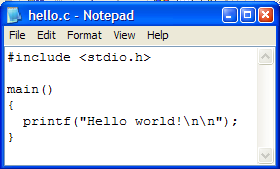 Inicializar as variáveis de ambiente: PATH
Usual: C:\Dev-Cpp\Bin
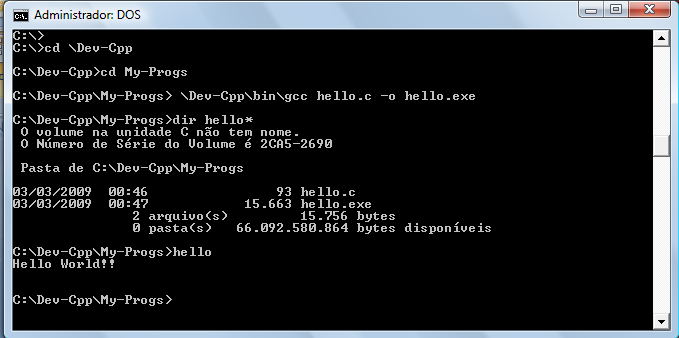 Compilação e Execução
15
Linguagem “C” Compilador GNU GCC
Linguagem “C” : Comandos de compilação de programa em “C” 
Compilação: 	Entrada = Arquivo Texto (.c)
		Saída = Arquivo Executável (.exe) 

GCC <programa>.c => Gera um programa executável a.out ou a.exe 
GCC prog.c -o prog.exe => Especifica o nome do executável 
GCC prog.c -o prog.exe -lm => Indica para incluir (link) biblioteca 			      matemática 
GCC -g prog.c -o prog.exe => Indica para gerar código adicional para 			    "debug" 
GCC -g -Wall prog.c -o pro.exe -lm => Compilação "cuidadosa" (inclui 					principais opções) 
GCC --version => Versão do compilador - IMPORTANTE! 
GCC --help => Exibe a tela de ajuda do comando de compilação (opções)
16
Exemplo de um programa em “C”
Windows> type hello.c	 
#include <stdio.h>	 
main ( )  {
    printf (“\n”);	
    printf (“Hello World! \n”);	
    printf (“\n”);		
}
 
Windows> gcc hello.c -o hello.exe -lm
Linux> cat hello.c	 
#include <stdio.h>	 
main ( )  {
    printf (“\n”);	
    printf (“Hello World! \n”);
    printf (“\n”);		
}
 
Linux> gcc hello.c -o hello.exe -lm
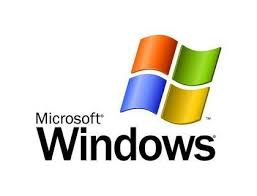 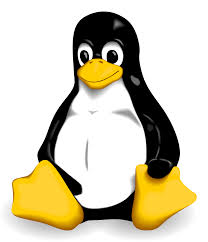 Exatamente iguais!
17
Exemplo de um programa em “C”
Windows> type hello2.c 
#include <stdio.h> /* Inclusão de Bibliotecas Externas - Header */ 
#define ANO_ATUAL 2015 /* Valor constante */ 
                       /* Isto é um comentário */ 
char nome [30];        /* Declaração de Variáveis Globais */ 
main ( )               /* Bloco Principal - Main: começa a executar aqui */ 
{                      /* Início do Bloco de nome "main" */ 
    int ano=ANO_ATUAL; /* Declaração de Variáveis Locais ao Bloco */ 
    printf (“Nome? “); /* Comandos */ 
    scanf (“%s”,nome); 
    printf (“\n”); 
    printf (“Hello %s, welcome to %d!\n”,nome,ano); 
    printf (“\n”); 
}                      /* Fim do Bloco de nome "main" */
18
Exemplo de um programa em “C”
Windows> type hello2.c 
#include <stdio.h> /* Inclusão de Bibliotecas Externas - Header */ 
#define ANO_ATUAL 2015 /* Valor constante */ 
                       /* Isto é um comentário */ 
char nome [30];        /* Declaração de Variáveis Globais */ 
int main (void)        /* Bloco Principal - Main: começa a executar aqui */ 
{                      /* Início do Bloco de nome "main" */ 
    int ano=ANO_ATUAL; /* Declaração de Variáveis Locais ao Bloco */ 
    printf (“Nome? “); /* Comandos */ 
    scanf (“%s”,nome); 
    printf (“\n”); 
    printf (“Hello %s, welcome to %d!\n”,nome,ano); 
    printf (“\n”); 
    return (0);
}                      /* Fim do Bloco de nome "main" */
19
Informações sobre a disciplina
USP - Universidade de São Paulo - São Carlos, SP
ICMC - Instituto de Ciências Matemáticas e de Computação
SSC - Departamento de Sistemas de Computação
 
Prof. Dr. Daniel Rodrigo Ferraz Bonetti
Web institucional: http://www.icmc.usp.br/
Página do Grupo de Pesquisa: http://www.lcr.icmc.usp.br/
E-mail:  dbonetti@icmc.usp.br ou daniel.bonetti@gmail.com 
 
Disciplina de Linguagem de Programação e Aplicações SSC300
> Programa, Material de Aulas, Critérios de Avaliação,
> Trabalhos Práticos, Datas das Provas, Notas
20